FEBRAURY 26, 2015 IN ANKARA – TURKEY.
2/23/2015
Case of Cameroon. Presented by Jibirila Haman / National Employment Fund (NEF)
1
CASE OF CAMEROON.
2/23/2015
Case of Cameroon. Presented by Jibirila Haman / National Employment Fund (NEF)
2
PRESENTATION PLAN:
2/23/2015
Case of Cameroon. Presented by Jibirila Haman / National Employment Fund (NEF)
3
2/23/2015
Case of Cameroon. Presented by Jibirila Haman / National Employment Fund (NEF)
4
Ministry of Employment and Vocational Training (MINEFOP)
The National Employment Fund (NEF)
Employment and Vocational Training National Observatory
Centre for Educational Orientation in Secondary and Higher Education
Interministerial committee for Employment Monitoring (CISE)
2/23/2015
Case of Cameroon. Presented by Jibirila Haman / National Employment Fund (NEF)
5
The National Employment Fund (NEF) is a Public Employment Service(PES) set up in April 1990 with overall mission to promote employment is the operational tool of the Ministry of Employment and Vocational Training (MINEFOP) in delivering job search support. The NEF has ten (10) regional branches and six (06) local branches all over the national territory in Cameroon. 
Funded by a tax on employers; rate is 1% of total mass salary of private enterprises.
2/23/2015
Case of Cameroon. Presented by Jibirila Haman / National Employment Fund (NEF)
6
The Integrated Support Program for the Informal Sector (PIAASI) is a support program under MINEFOP  with mission to facilitate the transformation of the actors of the  informal sector into the formal sector through  training and funding support.
2/23/2015
Case of Cameroon. Presented by Jibirila Haman / National Employment Fund (NEF)
7
In place also is a “Support Program for Urban and Rural Youth (PAJER-U) under the Ministry of Youth and Civic Educatin (MINJEEC). 
PAJER-U and PIAASI are financed by the HIPC funds and the government.
2/23/2015
Case of Cameroon. Presented by Jibirila Haman / National Employment Fund (NEF)
8
GDP Growth in 2014 reached 5.9%.

In 2014 government created jobs that surpassed by a gap of 33,443 projections of 250,000.  Thus a total of 283,443 jobs.
2/23/2015
Case of Cameroon. Presented by Jibirila Haman / National Employment Fund (NEF)
9
In 2015, the Cameroon government intends to create 350,000 new jobs.

Underemployment (71.8%) and the informal sector (absorb >84% of active labour) are significant challenges both because of their scale and impact on poverty.  Unemployment rate is more significant in urban areas for youth group(15.5%)  and women (16.8%).
2/23/2015
Case of Cameroon. Presented by Jibirila Haman / National Employment Fund (NEF)
10
The National Employment Fund (NEF) deliver job search support services through it operational services (04) which are;
Matching Service, 
Vocational training Service, 
Job Creation Service, and
 Job market Information Framework.
The FNE has a total of 26 employment programs, and nine (09) are specifically for youth Employment.
2/23/2015
Case of Cameroon. Presented by Jibirila Haman / National Employment Fund (NEF)
11
2/23/2015
Case of Cameroon. Presented by Jibirila Haman / National Employment Fund (NEF)
12
.
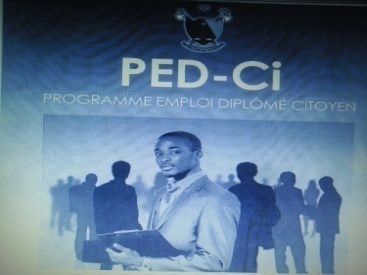 Advantage to the trainee: Gain skills, work experience, integration into the production cycle, Earn income
Case of Cameroon. Presented by Jibirila Haman / National Employment Fund (NEF)
13
2/23/2015
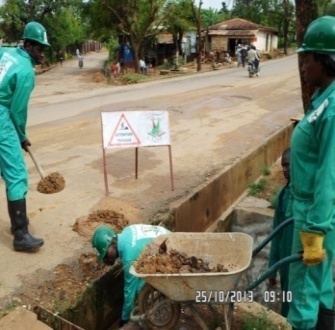 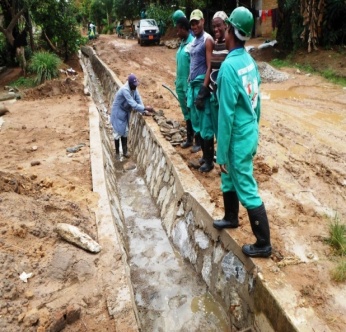 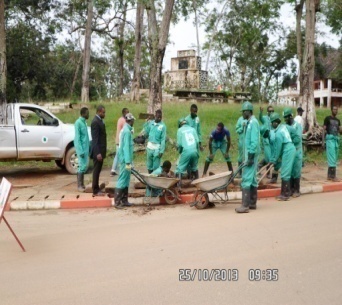 At the end of this programs, beneficiaries with viable project idea may be funded 3 x saving from income earned through the program.
2/23/2015
Case of Cameroon. Presented by Jibirila Haman / National Employment Fund (NEF)
14
2/23/2015
Case of Cameroon. Presented by Jibirila Haman / National Employment Fund (NEF)
15
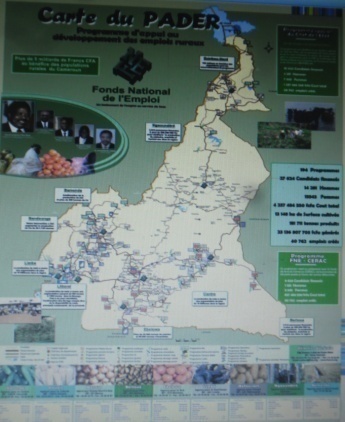 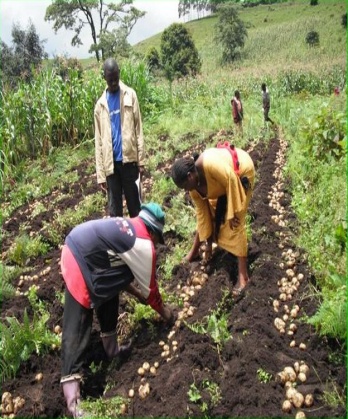 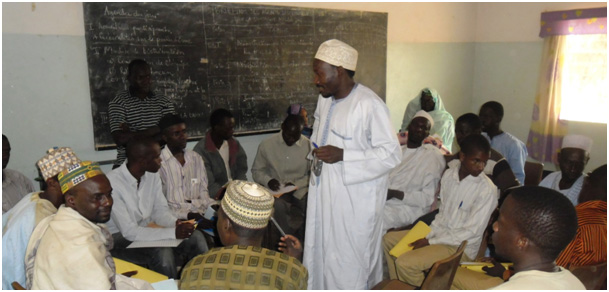 2/23/2015
Case of Cameroon. Presented by Jibirila Haman / National Employment Fund (NEF)
16
2/23/2015
Case of Cameroon. Presented by Jibirila Haman / National Employment Fund (NEF)
17
2/23/2015
Case of Cameroon. Presented by Jibirila Haman / National Employment Fund (NEF)
18
2/23/2015
Case of Cameroon. Presented by Jibirila Haman / National Employment Fund (NEF)
19
2/23/2015
Case of Cameroon. Presented by Jibirila Haman / National Employment Fund (NEF)
20
END.Thanks.
2/23/2015
Case of Cameroon. Presented by Jibirila Haman / National Employment Fund (NEF)
21